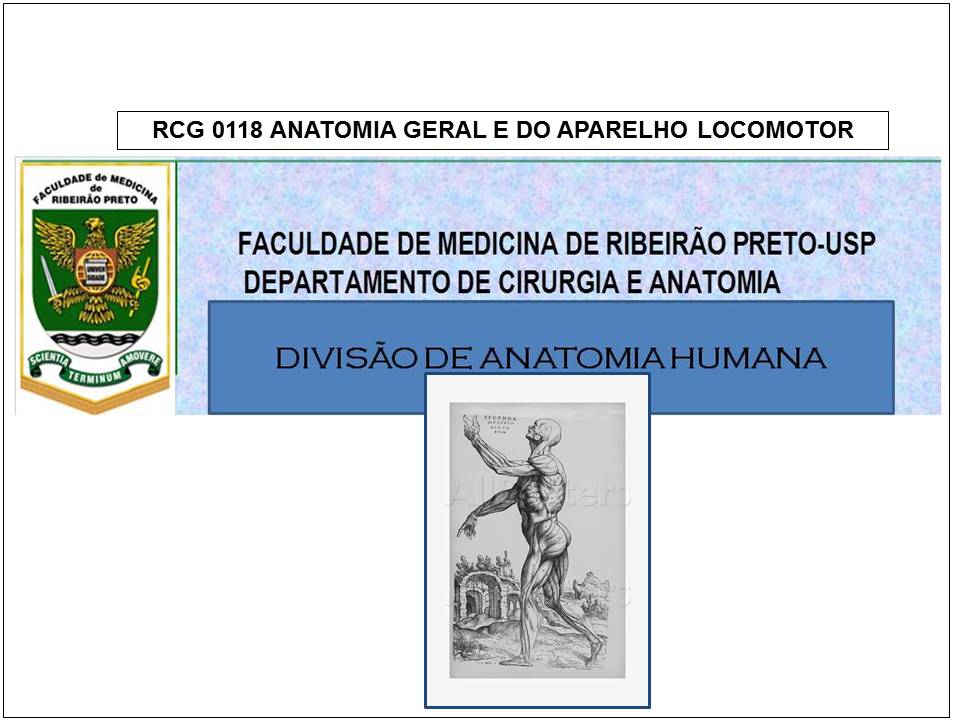 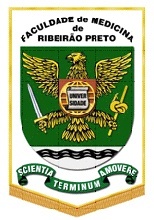 ANATOMIA TOPOGRÁFICA DOS MEMBROS INFERIORES
AULA 8: Irrigação sanguínea dos membros inferiores.
Prof. Dr. Luís Fernando Tirapelli
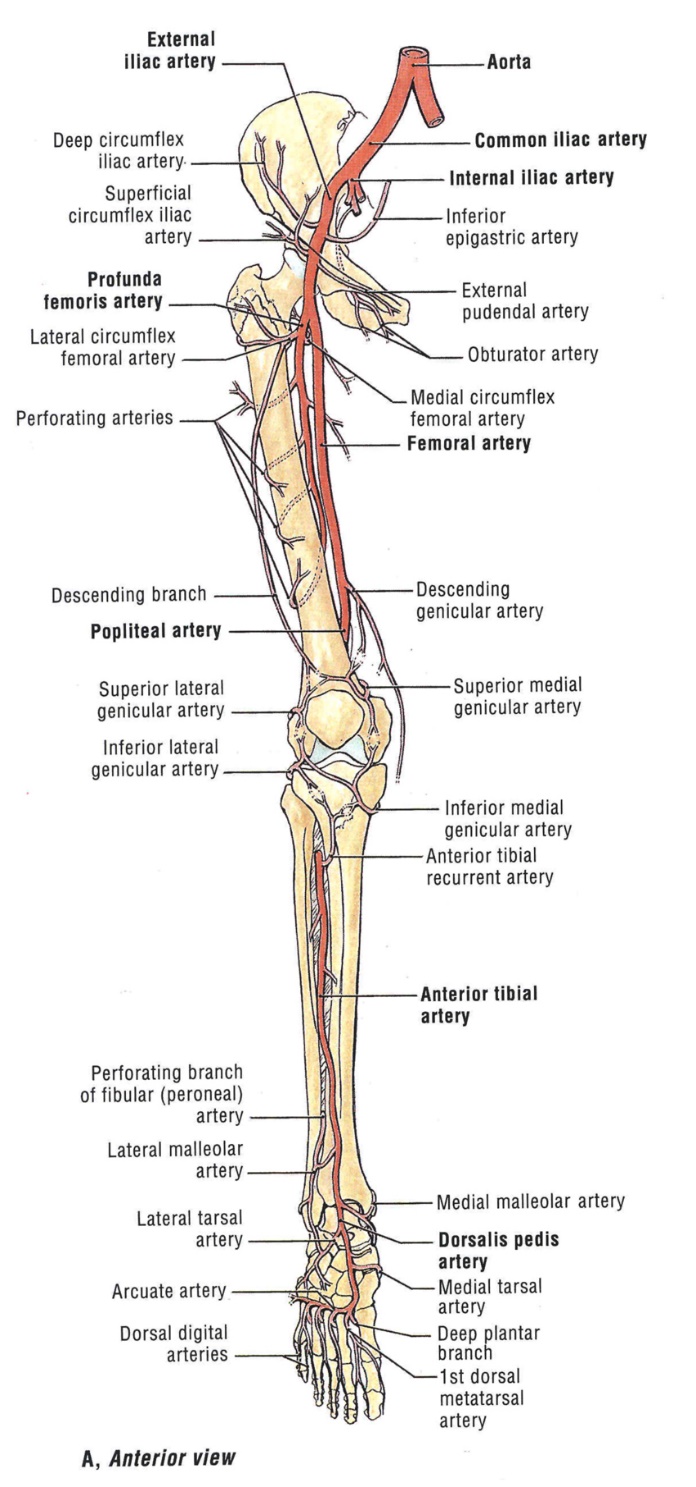 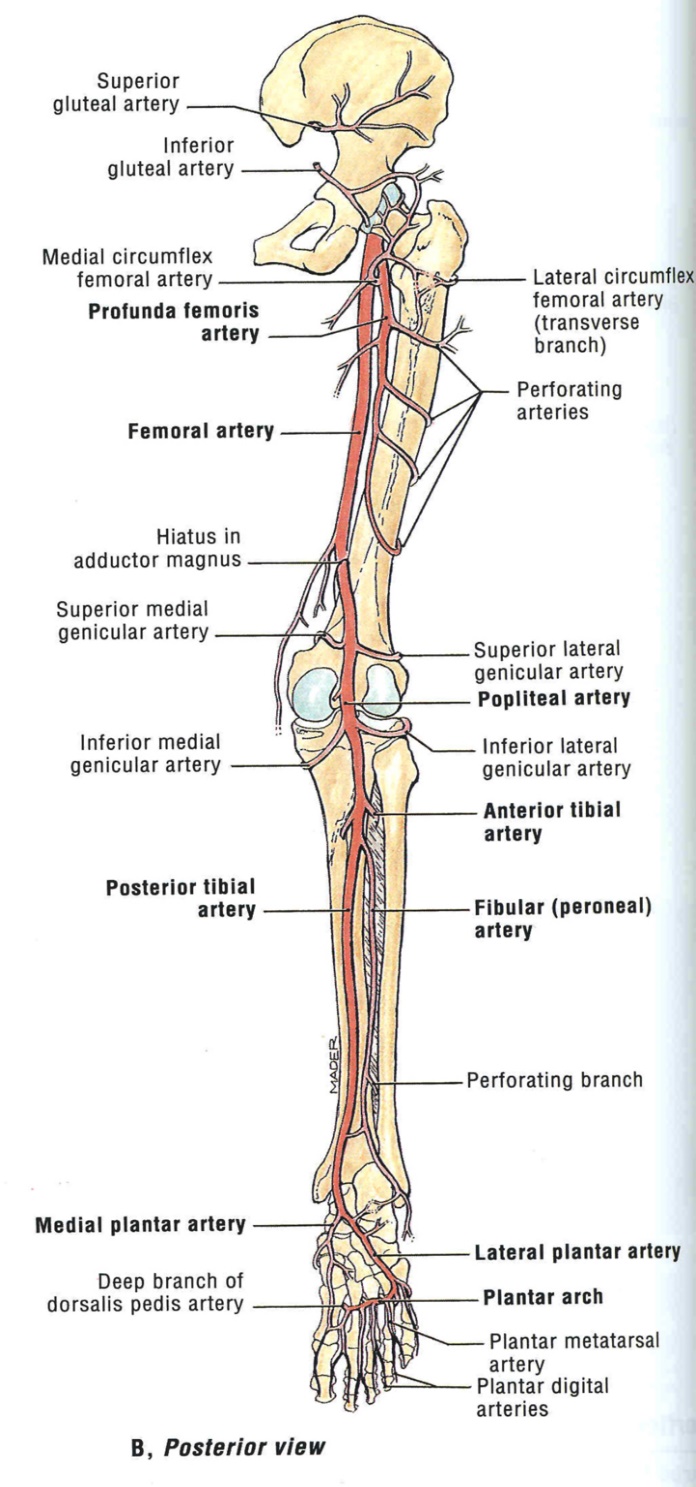 posterior
anterior
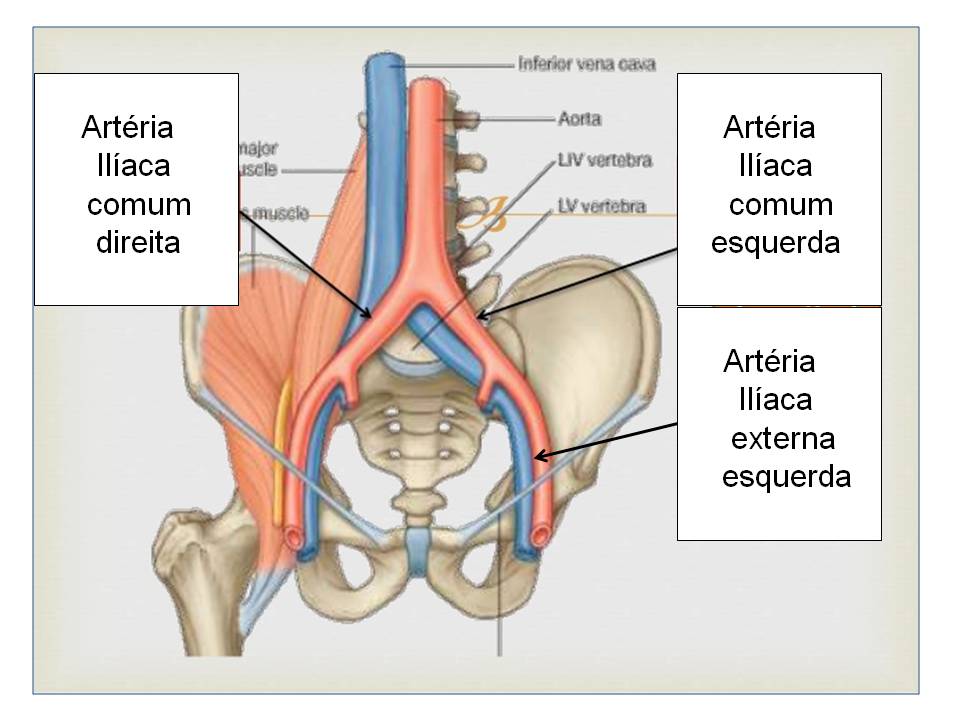 Artéria Femoral
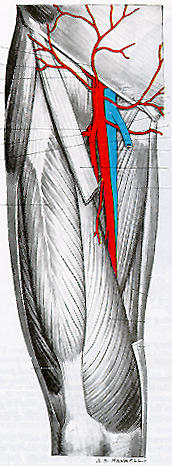 a. epigástrica superficial
a. circunflexa ilíaca superficial
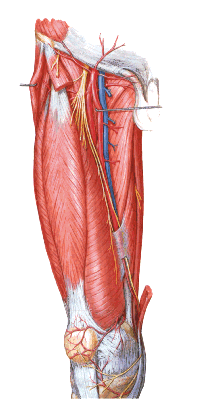 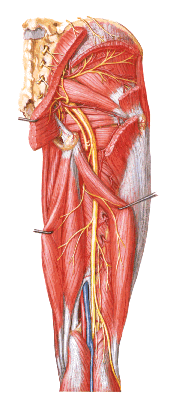 NAV
a. a. pudendas externas
a. femoral profunda
a. poplítea
a. genicular
descendente
Ramos da a. iliaca interna
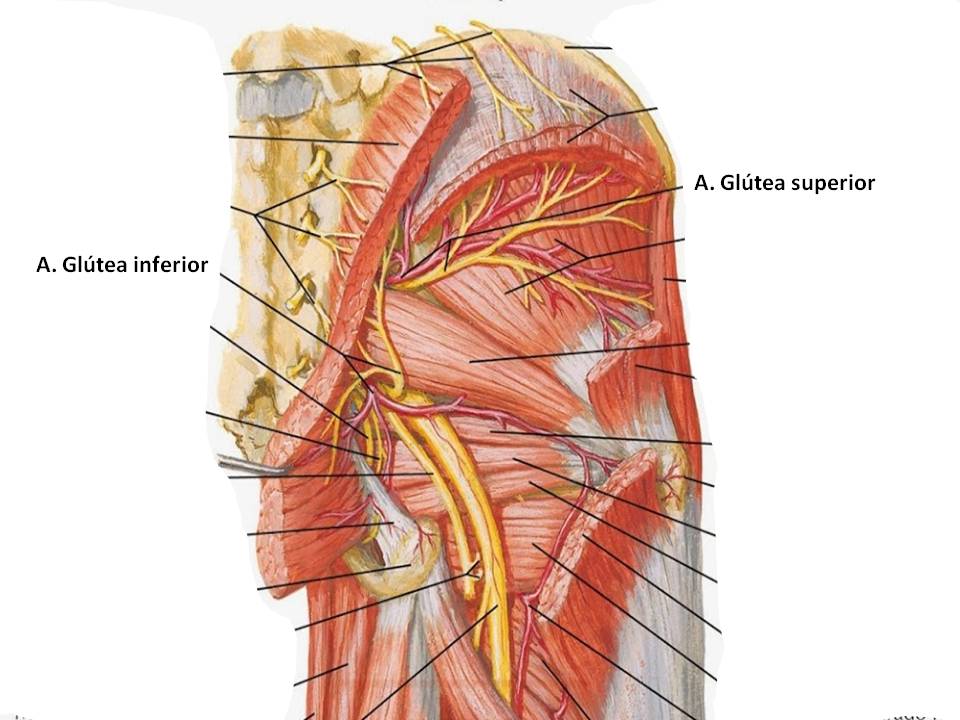 M. Pir.
ANASTOMOSE CRUCIFORME
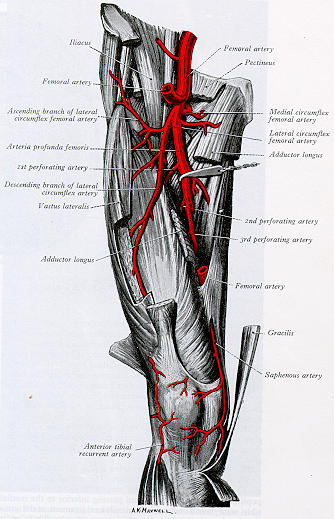 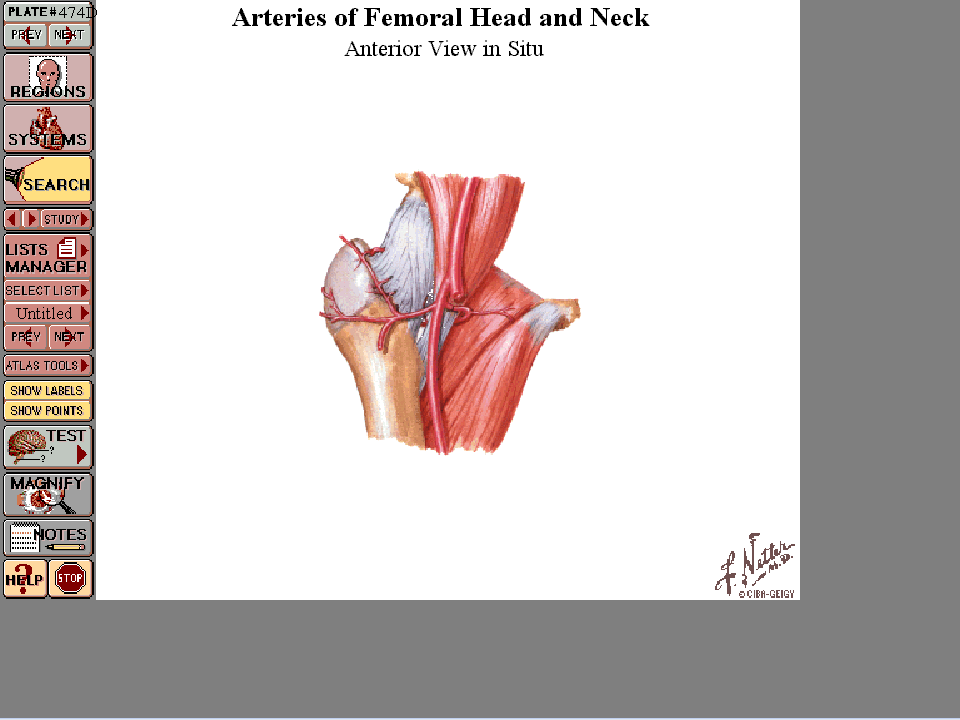 Artéria Femoral profunda
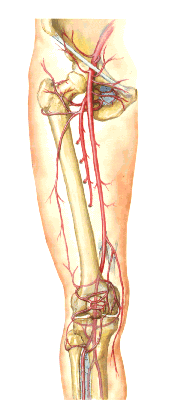 Artérias circunflexas femorais lateral e medial
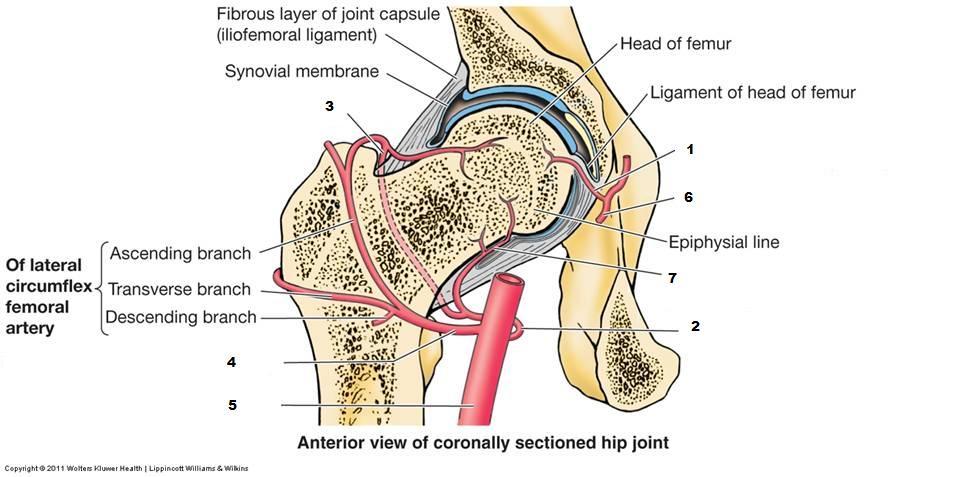 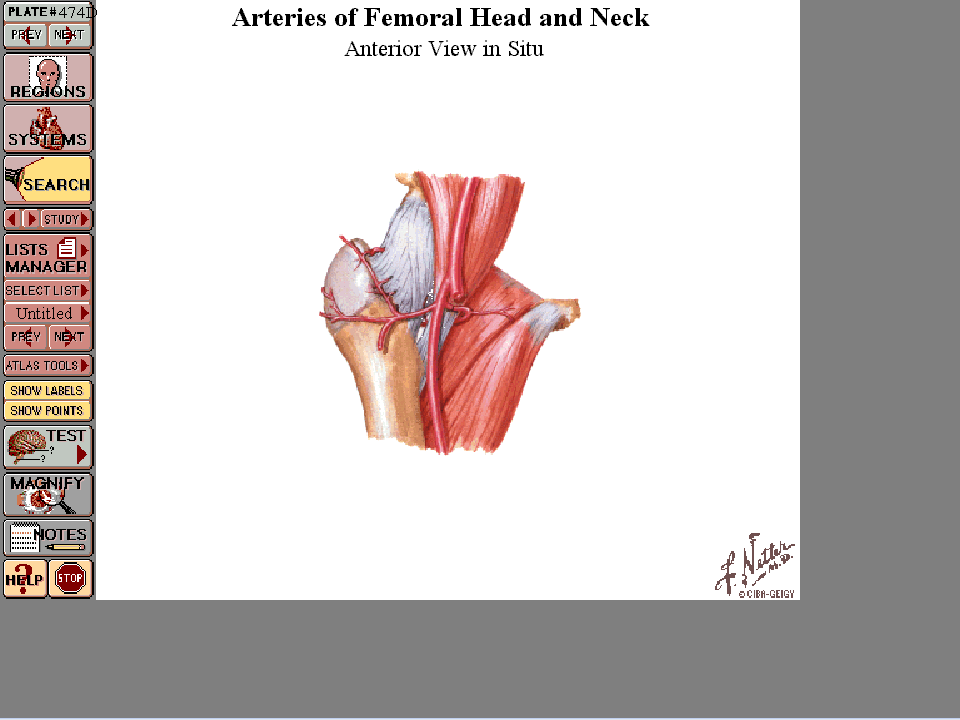 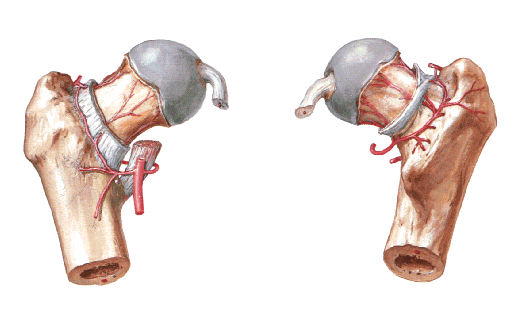 Ramo acetabular da a. obturatória
Aa. do retináculo
anterior
Artéria Femoral profunda (ramos perfurantes)
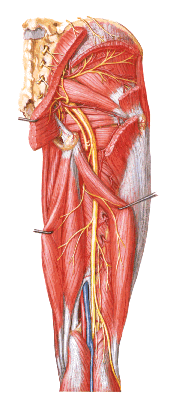 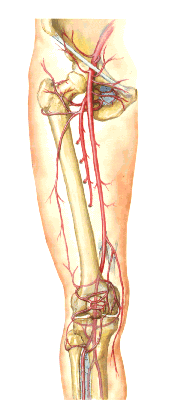 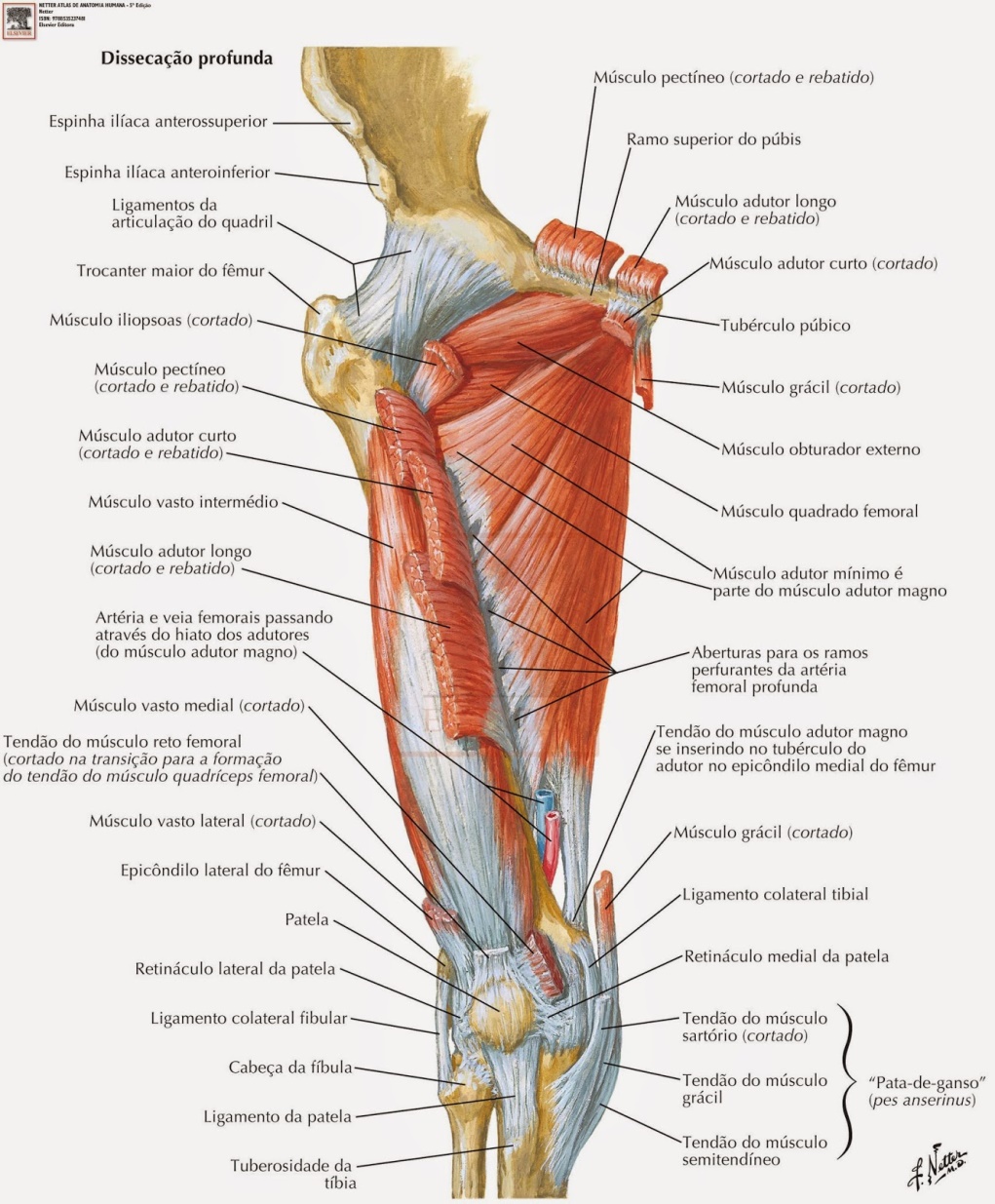 A. Descendente do joelho
Anastomose periarticular do joelho
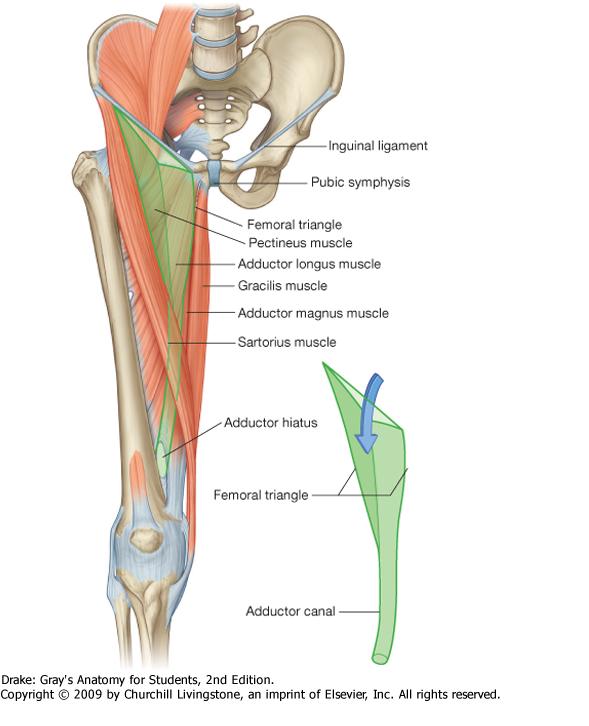 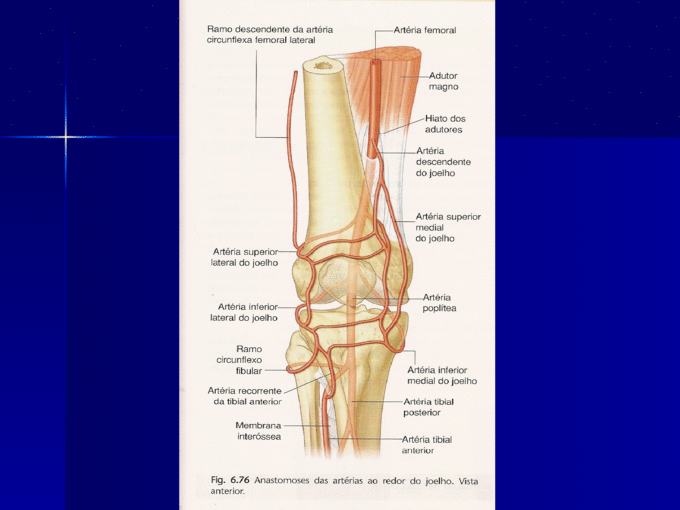 Hiato do m. adutor magno
Canal de Hunter
Aa. geniculares
Artéria Poplítea
Artéria Tibial anterior
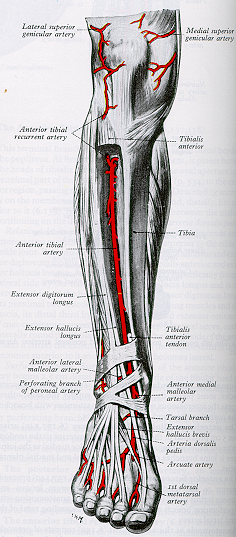 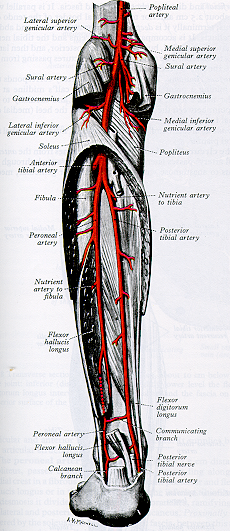 1
2
1
3
4
a. tarsal medial
a. tarsal lateral
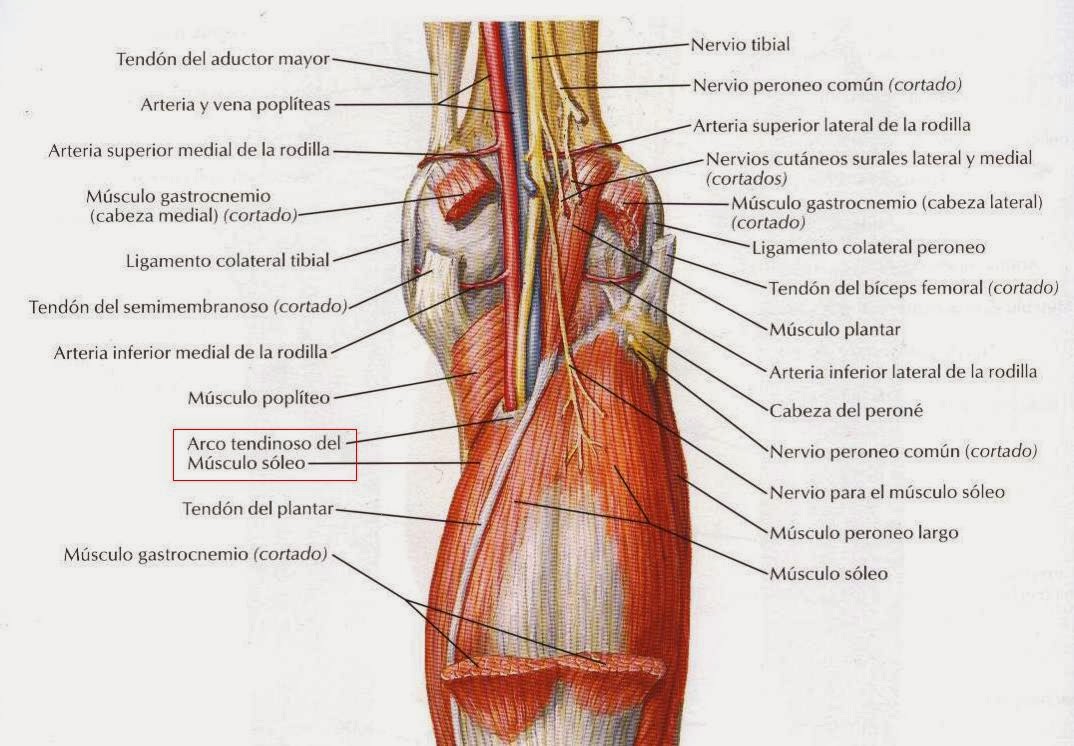 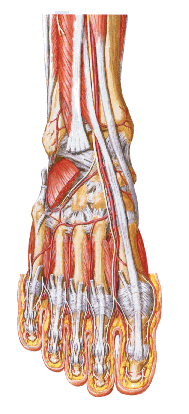 Artéria dorsal do pé
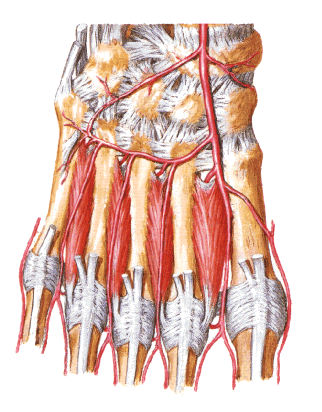 a. plantar prof.
aa. digitais dorsais
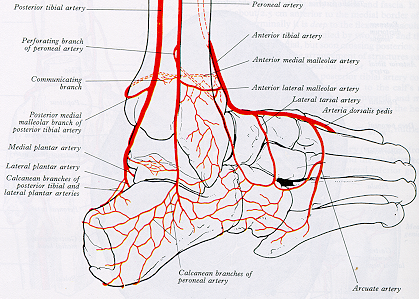 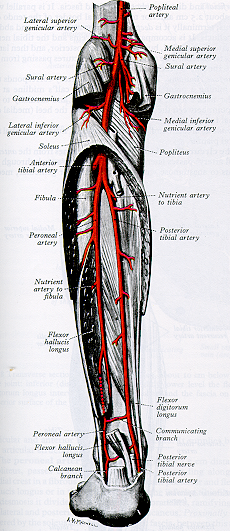 a. maleolar medial ant.
a. maleolar lateral ant. e post.
a. maleolar medial post.
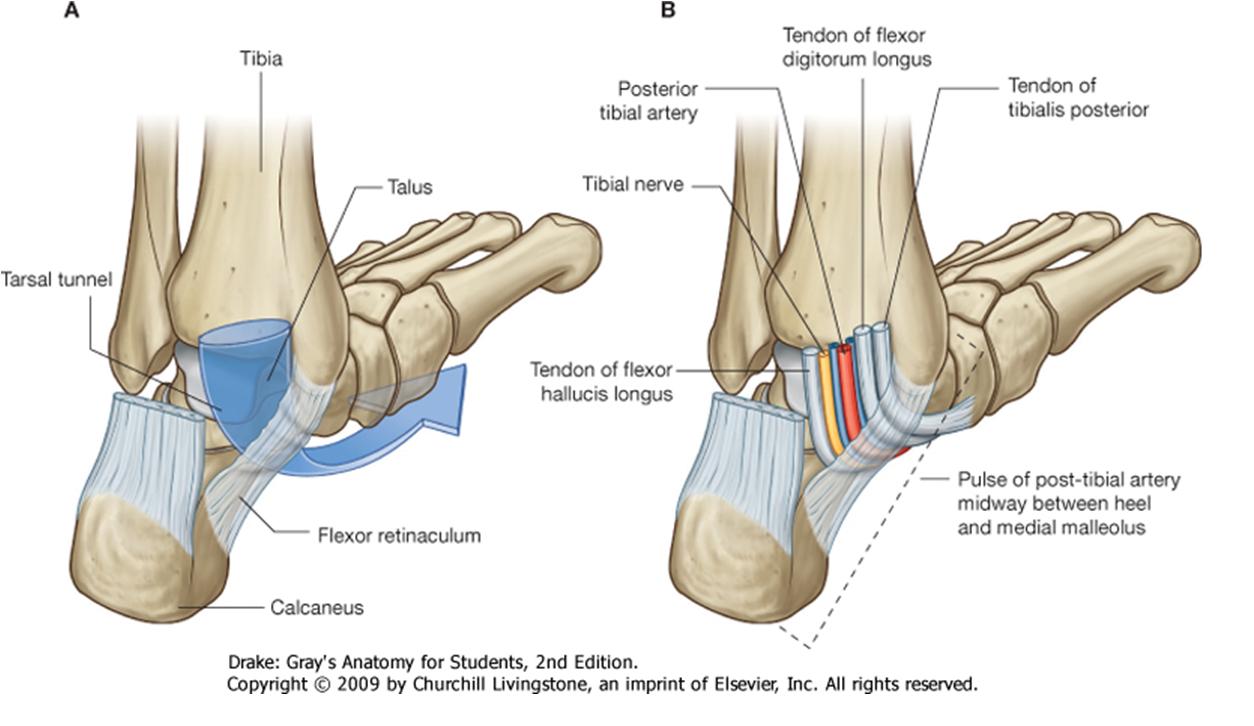 a. maleolar posterior medial + a. maleolar anterior medial = rede maleolar medial
             a. tibial posterior                   a. tibial anterior
a. maleolar posterior lateral + a.  maleolar anterior lateral = rede maleolar lateral
                 a. fibular                                  a. tibial anterior
ramos calcâneos da a. fibular + ramos calcâneos da a. tibial posterior = rede calcânea
a.a. Tibial posterior e Fibular
a. tibial posterior
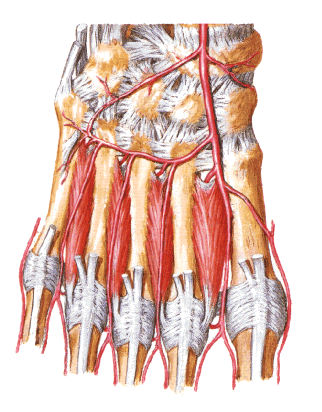 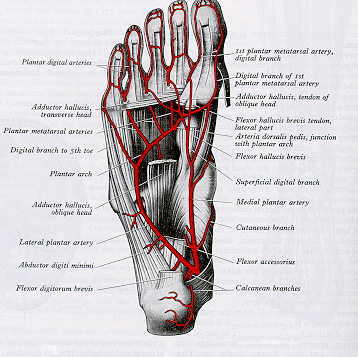 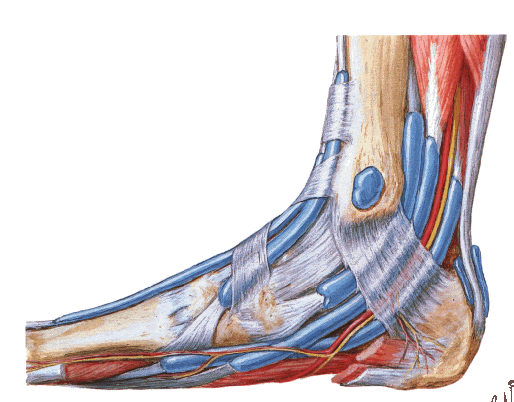 a.a. plantares L e M
Aa. digitais plantares do ramo superficial da APM – aa. metatarsais plantares mediais
Aa. digitais plantares
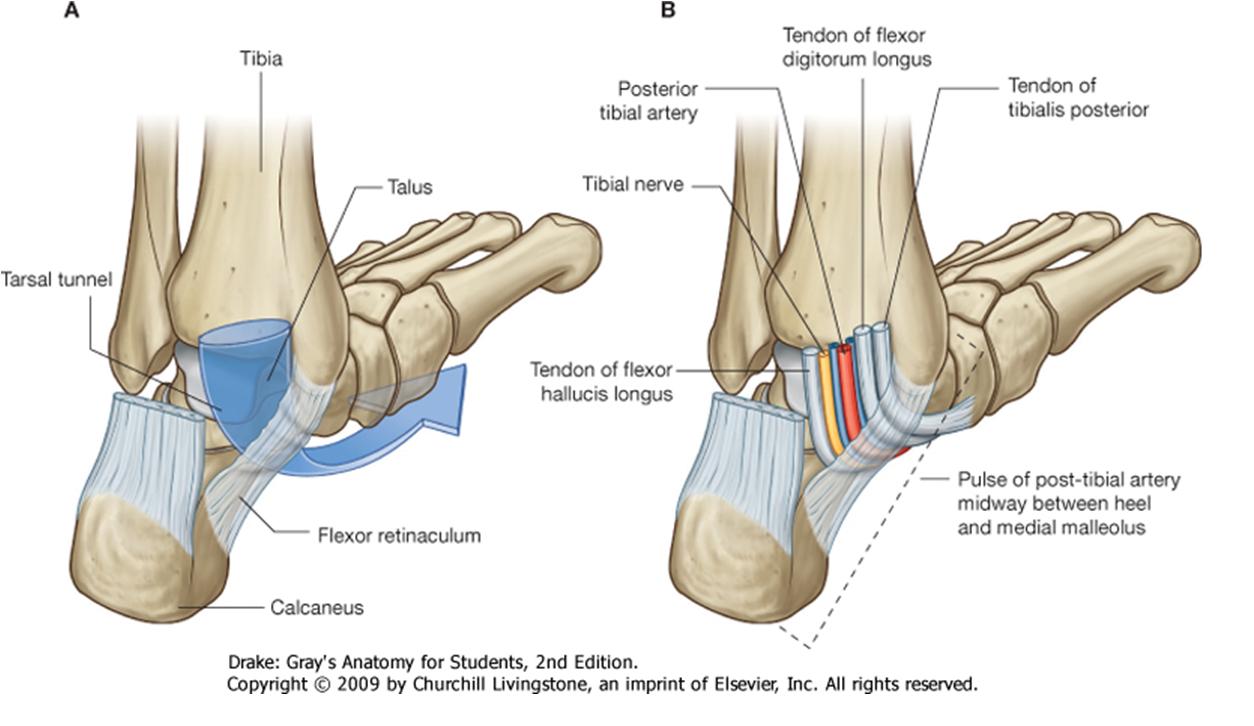 Principais locais de palpação arterial no MI


a. femural  no triângulo femoral
a. poplítea  na fossa poplítea
a. dorsal do pé  dorso do pé (lateralmente ao tendão
                                                                          do m. extensor logo do hálux)
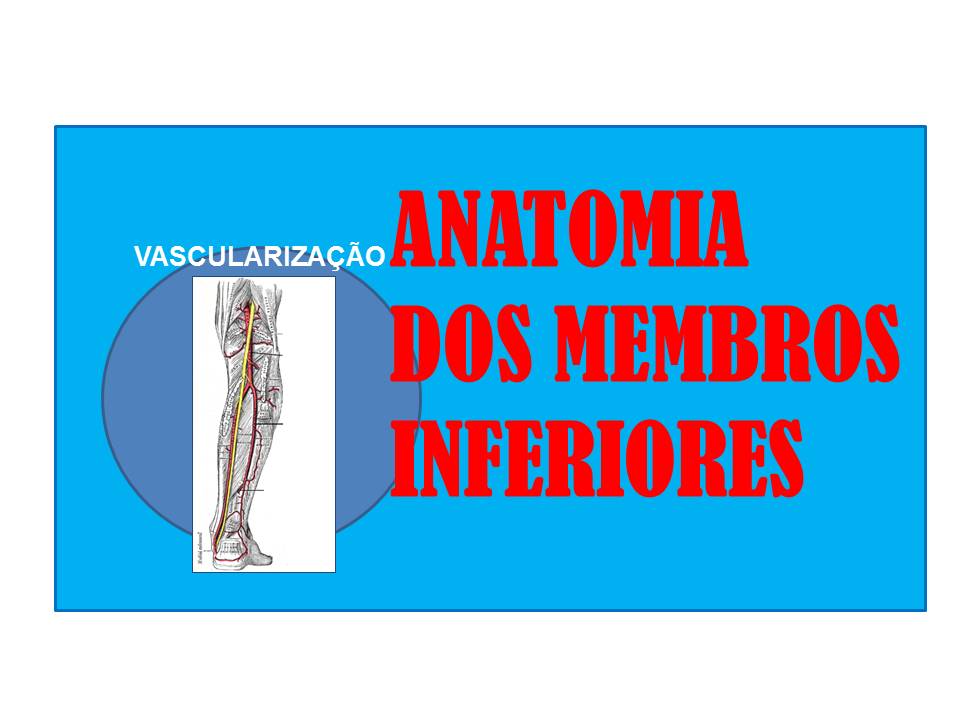 RESUMO
Irrigação sanguínea: a. femoral
REFERÊNCIAS BIBLIOGRÁFICAS
Aumüller, G. Anatomia. 1ª ed, Rio de Janeiro: Guanabara Koogan S.A., 2009.

Drake, R.L., Vogl, W., Mitchell, A.W.M. Gray׳s. Anatomia para estudantes. 
1ª ed. Rio de Janeiro: Elsevier Editora Ltda, 2005.

Gardner, Gray e O׳Rahilly. Anatomia. 
4ª ed, Rio de Janeiro: Guanabara Koogan S.A., 1978.

Gray׳s. Anatomia. A base anatômica da prática clínica. 40ª ed. Rio de Janeiro: Elsevier Editora Ltda, 2010.

Moore, K.L.; Dalley, A.F. Anatomia orientada para a clínica. 
6ª ed, Rio de Janeiro: Guanabara Koogan S.A., 2011.

Snell, R.S. Anatomia clínica para estudantes de medicina. 5ª ed, Rio de Janeiro: Guanabara Koogan S.A., 1999.